Virtual  Exchange Seminar
COVID-19: ETHICAL DILEMMAS AND HUMAN RIGHTS – EXPLORING INTERNATIONAL DIMENSIONS
                         Human rights in the new Pact on Migration and Asylum of European Union: an open society or closed society?
José Joaquín Fernández Alles
University of Cádiz (Spain)
                            
April 28th, 2021
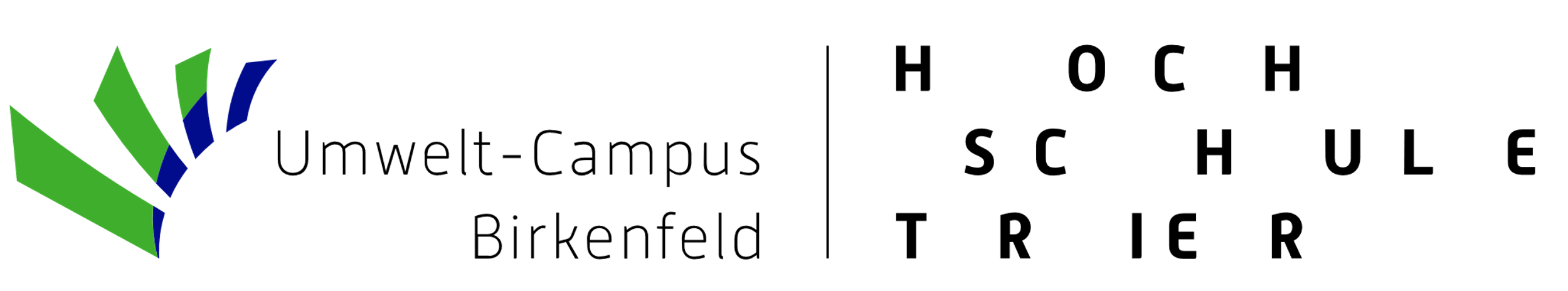 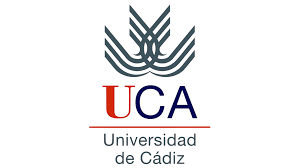 1
PRESENTATION: Dear professors and students participating in the Project Seminar “International Project Covid-19 and Human Rights, intercultural assessment of Covid-19 Response”:
It is an honor for me to share with you, from University of Cadiz (Spain), this activity about the health crisis that our countries have been experiencing for more than a year and its implications in the field of human rights. I especially thank to Professor Kathrin Nitschmann for her friendly invitation and for her commendable organizational effort. Experience shows that these academic collaboration activities are always rewarded in the medium and long term to the benefit of their organizers: the University (in this case the University of Applied Sciences of Trier) and the attending students, and also improve the understanding of European integration and the academic relationship among all partners and friends of the campuses of Birkenfeld and Trier, together with Ben-Gurion-University of the Negev, University of Economics Varna and Pontificia Universidad Católica de Perú, in the global context in which we already live.
2
My lecture will be structured in two parts closely related BECAUSE BOTH INITIATIVES LIMIT RIGHTS AND INCREASE CONTROLS: first, the analysis of the parlamentary and governmental measures against the covid-19; second, the future regulatory framework about freedom of movement and other rights in the European area, according to the new European pact on migration and asylum; and, finally, debate or questions.  I would appreciate if you could send me your questions via chat during the lecture and so that I will be able to answer them in order at the end, adjusting to the time limited initially.
3
As I said before, the first part analyzes the parliamentary and governmental measures (of the Government of the Nation and the 17 regional governments) adopted in Spain to face the health situation and its impact on human rights. These measures have been approved under the so-called declaration of the state of alarm that regulates the Spanish Constitution in article 116, with intense influence from the Grundgesetz of Germany. In Spain, the state of alarm can only be declared by the National Government for a maximum period of 15 days, although this situation can be extended by the Congress of Deputies (equivalent to the Bundestag in Germany).
4
We must clarify that, in accordance with this constitutional regulation, the rights-limiting measures (home confinement/lockdown, territorial confinement, virtual or blended education at all teaching levels, closed labor activity) have not suspended any fundamental right. The Spanish law on the state of alarm is contained in the Organic Law 4/1981, of June 1, that prohibits the suspension of fundamental rights during the application time of the state of alarm. In addition, this law establishes that all limitations of rights must be proportional, justified, motivated, reasonable and subject to judicial control. We can affirm that, as a general rule, since the beginning of the pandemic, all restrictions on fundamental rights have been justified by the need to preserve the health and life of citizens. In Spain, the management of the pandemic has not been efficient or fast and has cost an intense economic, social and labor damages, but the governmental and parliamentary activities have been carried out within the limits established by the Constitution and the laws.
5
In Spain, the government declared on March 2020 the  country-wide state of alarm caused for the coronavirus pandemic: first, since March 2020 until April 2020 (extension approved by Parliament), and after on October 2020 (extended until May 2021). In this last case, delegating emergency powers to regional authorities for as long as six months. These prolonged “states of alarm” have limited the following rights:

-Freedom of movement: entry and exit of Spain, lockdown at home, perimeter lockdown (district, city, province, region) and national lockdown.
-Right of education: limited to e-learning teaching in primary, secondary and universitary education, or blended education teaching using virtual learning environments.
- Primary care health by phone.

In addition, Spanish Constitutional Court must resolve yet an appeal presented by the National Government against a regional law (Galicia) that establishes compulsory vaccination.
6
Human Rights concerned by governmental measures are the following:The right to health: The right to health, as guaranteed under the Universal Declaration of Human Rights, provides for the right to access healthcare, the right to access information, the ban of discrimination in the provision of medical services, the freedom from non-consensual medical treatment and other important guarantees.
.
7
Freedom of movement: Border controls and quarantines must be proportionate: Restrict the right to freedom of movement, may be justified under international law only if they are proportionate, time bound, undertaken for legitimate aims, strictly necessary, voluntary wherever possible and applied in a non-discriminatory way. Quarantines must be imposed in a safe and respectful manner. The rights of those under quarantine must be respected and protected, including ensuring access to health care, food and other necessities.
8
Right of expression and information: Protect freedom of expression and ensure access to critical informationUnder international human rights law, governments have an obligation to protect the right to freedom of expression, including the right to seek, receive and impart information of all kinds, regardless of frontiers. Governments are responsible for providing information necessary for the protection and promotion of rights, including the right to health.
9
CONSTITUTIONAL PRINCIPLES OF APPLICATION 

Restrictions on rights for reasons of public health or national emergency must be lawful, necessary, and proportionate. 
Restrictions such as mandatory quarantine or isolation of symptomatic people must, at a minimum, be carried out in accordance with the law. 
They must be strictly necessary to achieve a legitimate objective, based on scientific evidence, proportionate to achieve that objective, neither arbitrary nor discriminatory in application, of limited duration, respectful of human dignity, and subject to review.
10
RIGHT OF WORKERS                                           S                                                                        Governments have an obligation to minimize the risk of occupational accidents and diseases including by ensuring workers have health information and adequate protective clothing and equipment. This means providing health workers and others involved in the COVID-19 response with appropriate training in infection control and with appropriate protective gear.
11
Right to education—even if schools are temporarily closed             

Many countries have closed schools since the COVID-19 outbreak, disrupting the learning and education of hundreds of millions of students 

When schools are closed, government agencies should step in to provide clear and accurate public health information through appropriate media.
12
Rights of women and girlsOutbreaks of disease often have gendered impacts. News reports and public health analysis suggest that COVID-19 is disproportionately affecting women in a number of ways.
13
In this pandemic context, the EU has presented the future regulatory framework for freedom of movement and other rights in the European area, according to the new European pact on migration and asylum, presented by the EU Commission on September 2020, and adopted by the Council of the EU on December 2020.
New Pact on Migration and Asylum of European Union
Theorical Principles that inspire it: Responsibility and solidarity. Comprehensive and integral management  Of migration. Cooperation with third states (origin and transit stateS).EFFECTIVE PRINCIPLES:hard border control, outsourcing , utilitarian approach of people (talent as a requirement for entry and authorization) and voluntary character of solidarity measures: flexibility in solidarity
14
- The new pact is linked to: the Conference on the future of Europe (2021)The Conference on the Future of Europe is a proposal of the European Commission and the European Parliament, announced in the end of 2019, with the aim of looking at the medium to long term future of the EU and what reforms should be made to its policies and institutions. THIS PROPOSAL IS HIGHLY CONDITIONED BY THE ELECTORAL USE AND POLICY OF MIGRATION- the Pact OF MIGRATION OF United Nations () Global Compact for Migration, APPROVED  BY GEneral Assembly in December 2018 AND BASED ON THE DIGNITY OF THE PERSON (IN THE SAME SENSE AS ARTICLE 1 OF THE GERMAN GRUNDGESETZ).three of the five states that voted against were members of the EUROPEAN UNION, as well as five of the 12 countries that abstained (Austria, Hungary, Poland, Estonia, Bulgaria, Republic Czech).-
15
The new Pact on Immigration and Asylum of the European Union will replace the current Pact on Immigration and Asylum of 2008, communicated on June 24, 2008 by the Commission and adopted by the Council of the EU on September 24, 2008.
It was approved in accordance with “a spirit of solidarity and mutual responsibility between the Member States and of cooperation with other countries outside the EU”.
16
Achievements since the CURRENT pact of 2008
DIRECTIVE 2008/115/EC OF THE EUROPEAN PARLIAMENT AND OF THE COUNCIL
of 16 December 2008, on common standards and procedures in Member States for returning illegally staying third-country nationals

DIRECTIVE 2009/50/EC, of 25 May 2009, on the conditions of entry and residence of third-country nationals for the purposes of highly qualified employment

DIRECTIVE 2011/98/EU OF THE EUROPEAN PARLIAMENT AND OF THE COUNCIL, of 13 December 2011, on a single application procedure for a single permit for third-country nationals to reside and work in the territory of a Member State and on a common set of rights for third-country workers legally residing in a Member State
The Common European Asylum System (CEAS) sets minimum standards for the treatment of all asylum seekers and applications across the EU.
17
-Governance of the Schengen area.-Establishment of the European Border Surveillance System (Eurosur) to prevent cross-border crime.New tasks and resources provided to the Frontex Agency.Comission EU: Steps were also made in the field of return policy using best practices by Member States and operational cooperation across the EU and in the fight against the exploitation of immigrants.For the period 2014-2020, two new funds:· The Asylum, Migration and Integration Fund (FAMI); and · the Fund for Internal Security (FSI).1st-5th Annual Report on Immigration and Asylum (2009-2013).
FOLLOW-UP OF THE EUROPEAN IMMIGRATION AND ASYLUM PACT OF 2008
18
THE PREMISes of New PACT ARE:A fresh start on migration: Building confidence and striking a new balance between responsibility and solidarity
Complexity: Immigration policy is a complex issue, with many facets that must be weighed together.
The safety of people seeking international protection or a better life.
The concerns of countries at the EU’s external borders, which worry that migratory pressures will exceed their capacities and which need solidarity from others. 
Based on a holistic assessment, the Commission proposes a fresh start on migration: building confidence through more effective procedures and striking a new balance between responsibility and solidarity.
19
PREMISes of New PACTA fresh start on migration: Building confidence and striking a new balance between responsibility and solidarity
5. Begin to apply the  Migration Preparedness and Crisis Blueprint .
6. Integrated border management mixed or hybrid migration: formed, at the same time, by migrants and people who require protection. 
7. Creation of Asylum expert teams, who could travel for a specified period of time to assist Member States in case of need.
20
The reform of the common European asylum system aims to:
Establish a common framework that contributes to the comprehensive approach to asylum and migration management
Make the system more efficient and more resistant to migratory pressure
Eliminate pull factors as well as secondary movements
Support the most affected member states
21
THE PACT PROPOSES A NEW PROCEDURE
Accelerated border procedure with a nationality criterion to quickly examine asylum applications from people from countries with low recognition rates, which is discriminatory and totally contrary to the criteria of the right to asylum and the principle of non-refoulement. 
It would not apply to unaccompanied children or to families with children under 12 years of age. 
situations of vulnerability would be assessed on a case-by-case basis.
22
CONCLUSIONS:  Confirmed by the Commission the restrictive approaches about migration and asylum, its strong controls and its preference for limited mobility to qualified workers, the new proposal on the European Pact confronts us with the problem about the type of society we want: closed or open, with the following chalenges:
NEW BALANCE TO RECONCILE THE TENSIONS BETWEEN THE RULE OF LAW (CONSTITUTIO-NAL AND INTERNATIONAL JURISPRUDENCE), THE ECONOMIC CAPACITY OF THE EU AND THE STATES AND THE DEMANDING ECONOMIC COMPETITION OF THE GLOBAL CONTEXT. What society do we want: INCLUSIVE OR closed? Will we be faithful to the European constitutional heritage (dignity of the people, open society, protection of refugees), considered the cause of the development of Europe in the last 75 years?What do EUROPEANS want to be in the global context?  Were we ready to make individual and collective sacrifices to achieve a democratic, inclusive and competitive Europe?These questions must be answered for us (as professorS, students and cityzens). the future of europe depends on it.
23
+
THANKS YOU
FOR YOUR ATTENTION AND I REMAIN 
AT YOUR DISPOSAL FOR ANY QUESTIONS
24